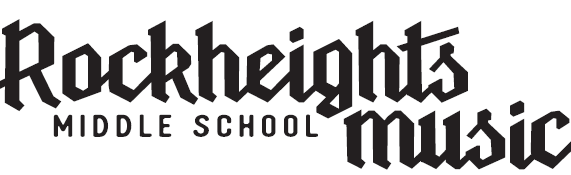 2022 2023 MUSIC PROGRAM
WHY MUSIC?
Do something cool and unique!
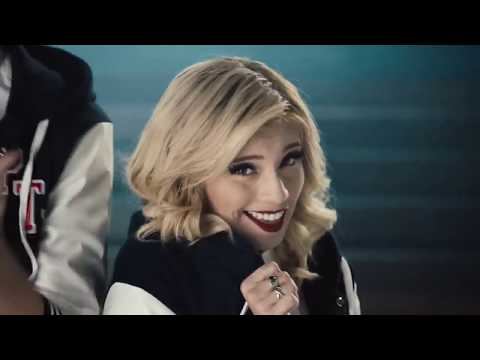 Make new friends!
Improve your chances of success in school*
*source
WHAT IS THE MUSIC PROGRAM LIKE?
Enrichment opportunity to learn a band or strings instrument, or to sing in the choir.
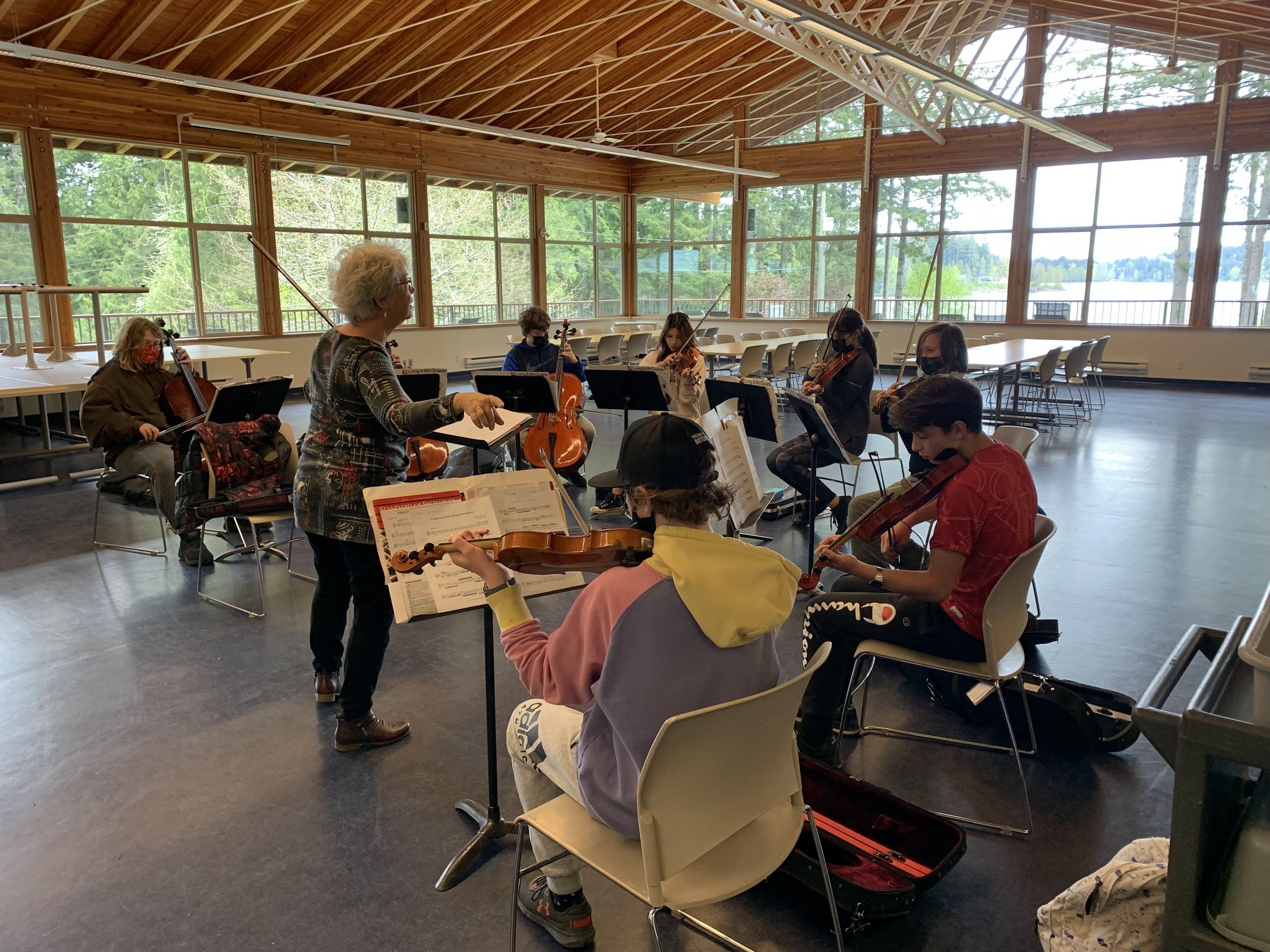 It takes place during the school day.
We do field trips and events.
Open to everyone!
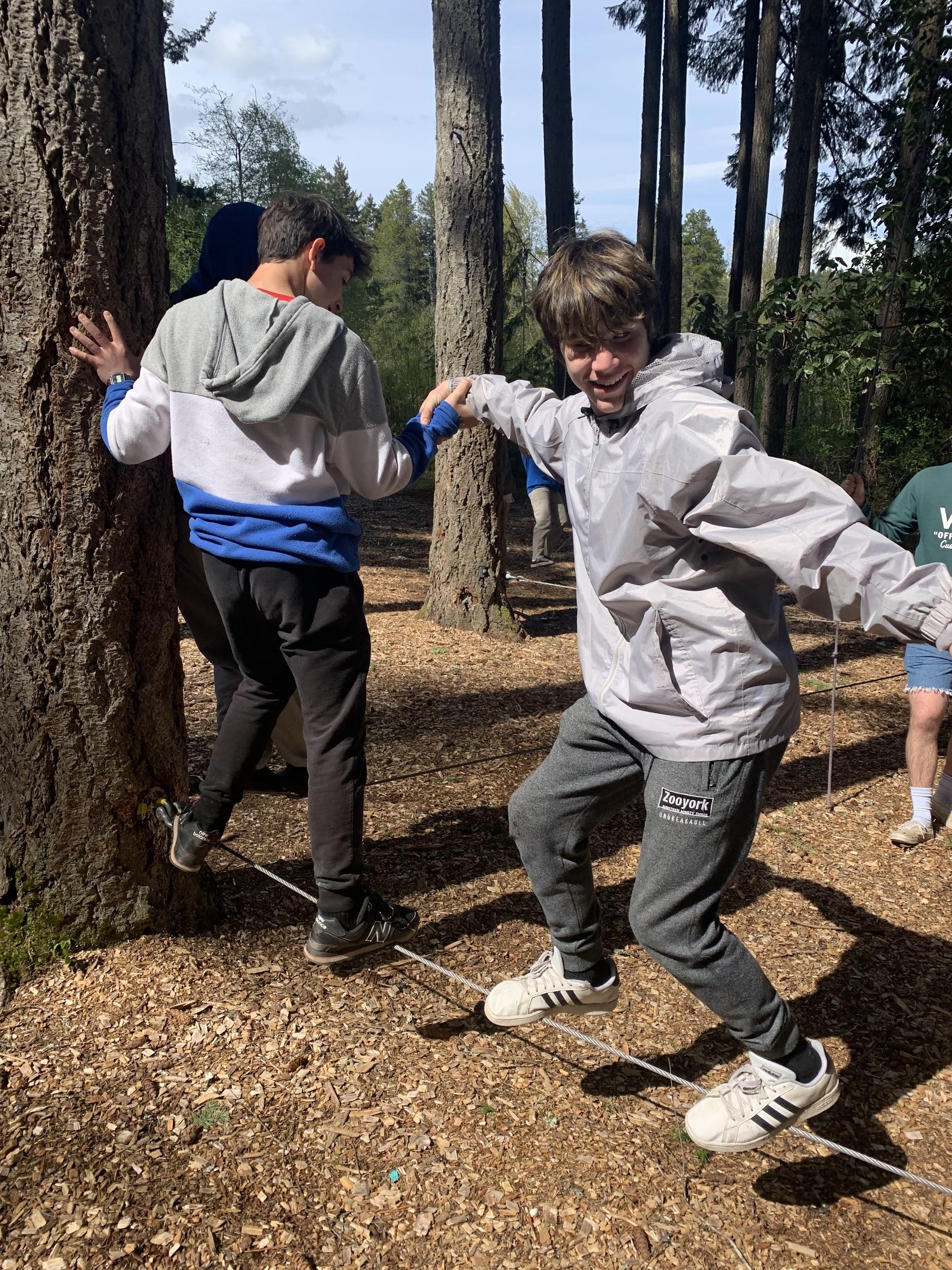 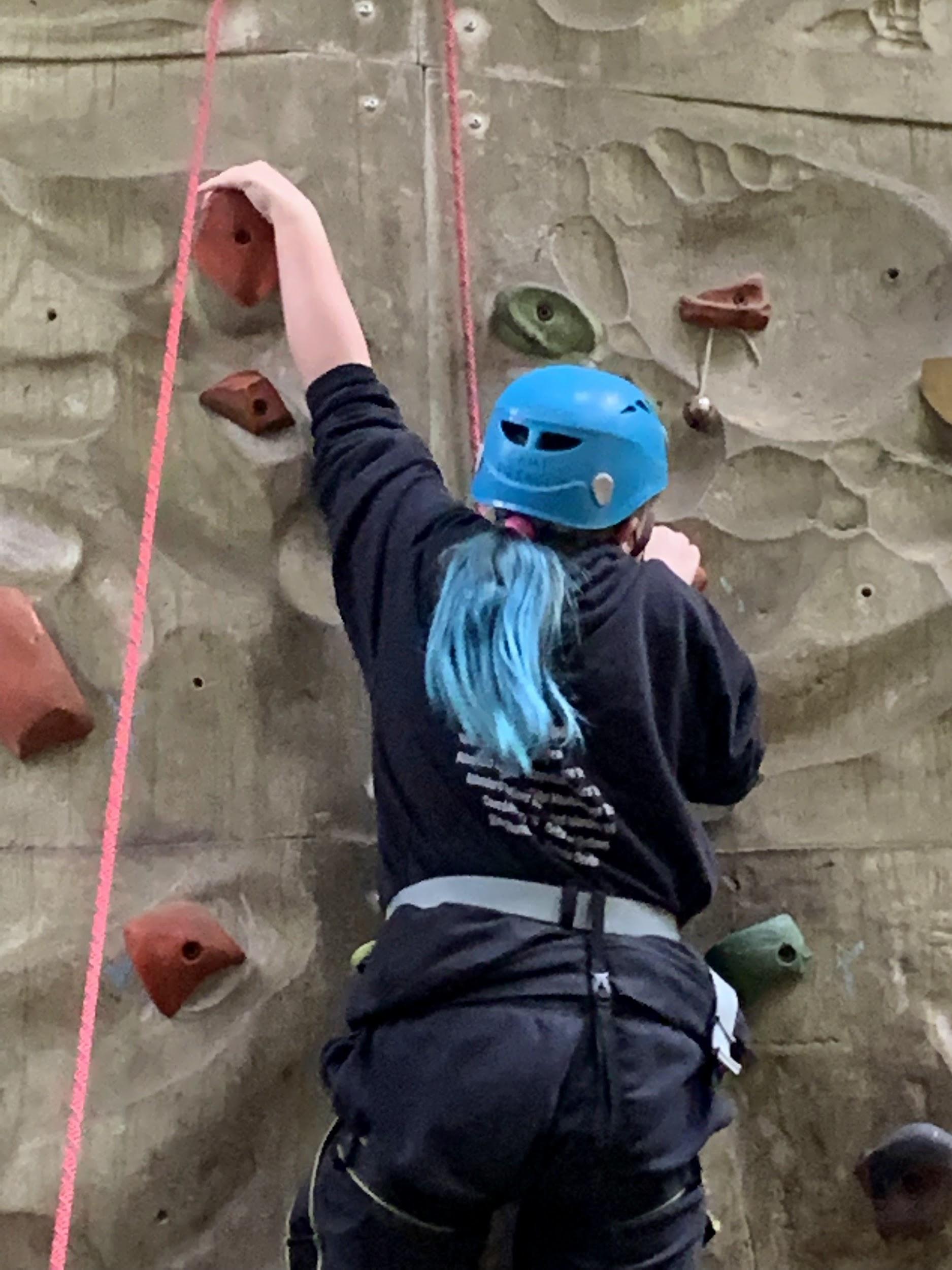 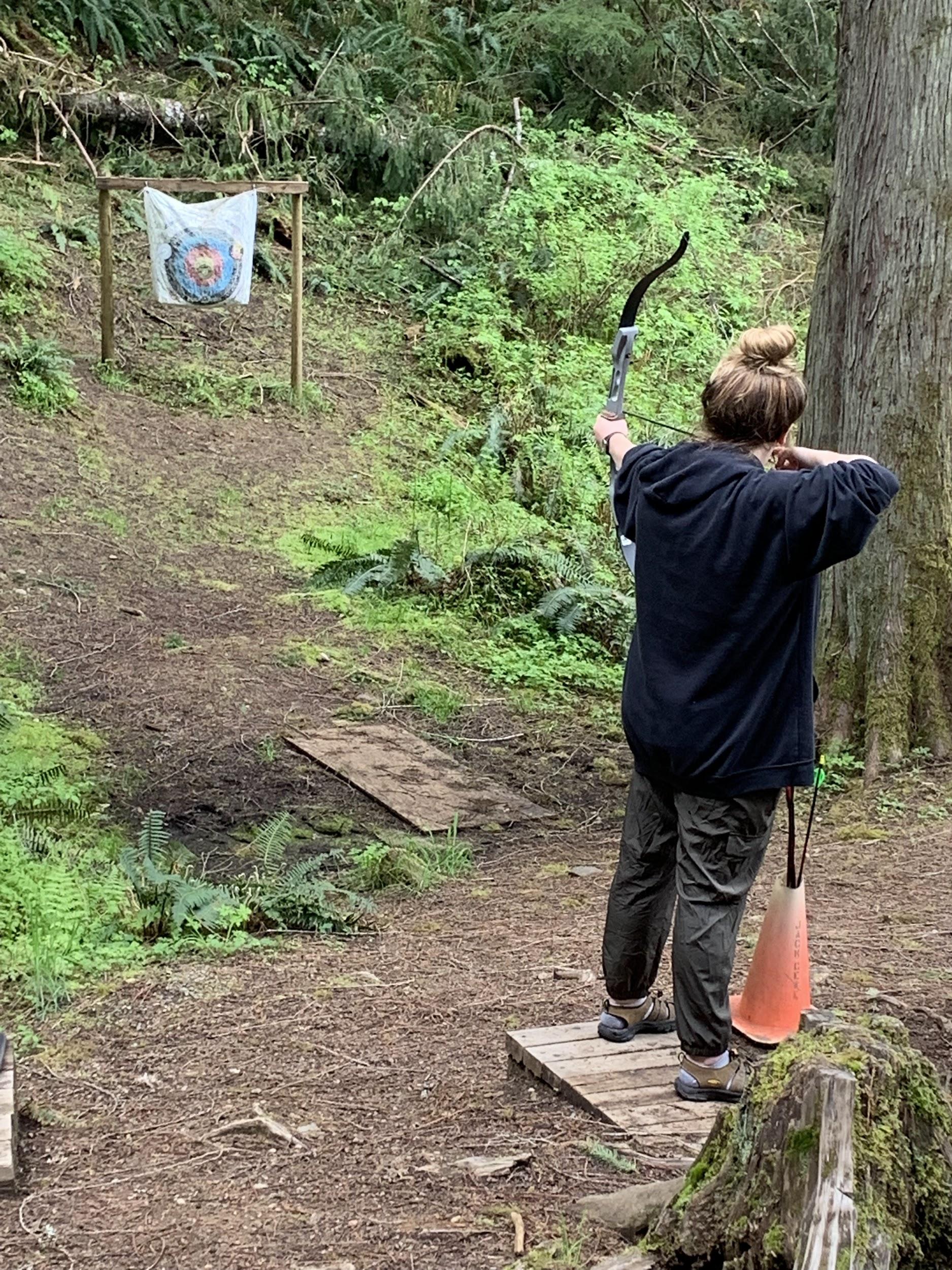 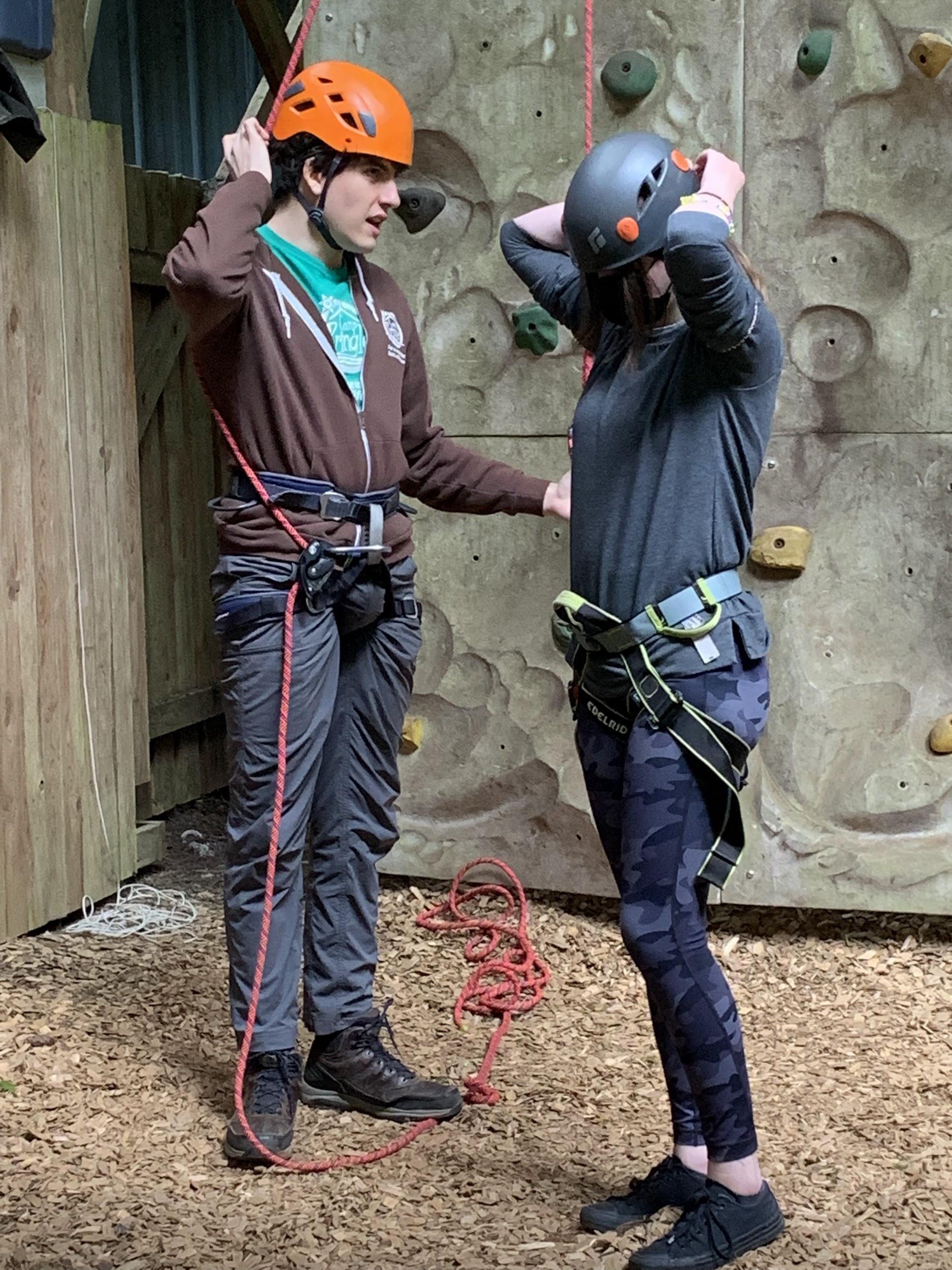 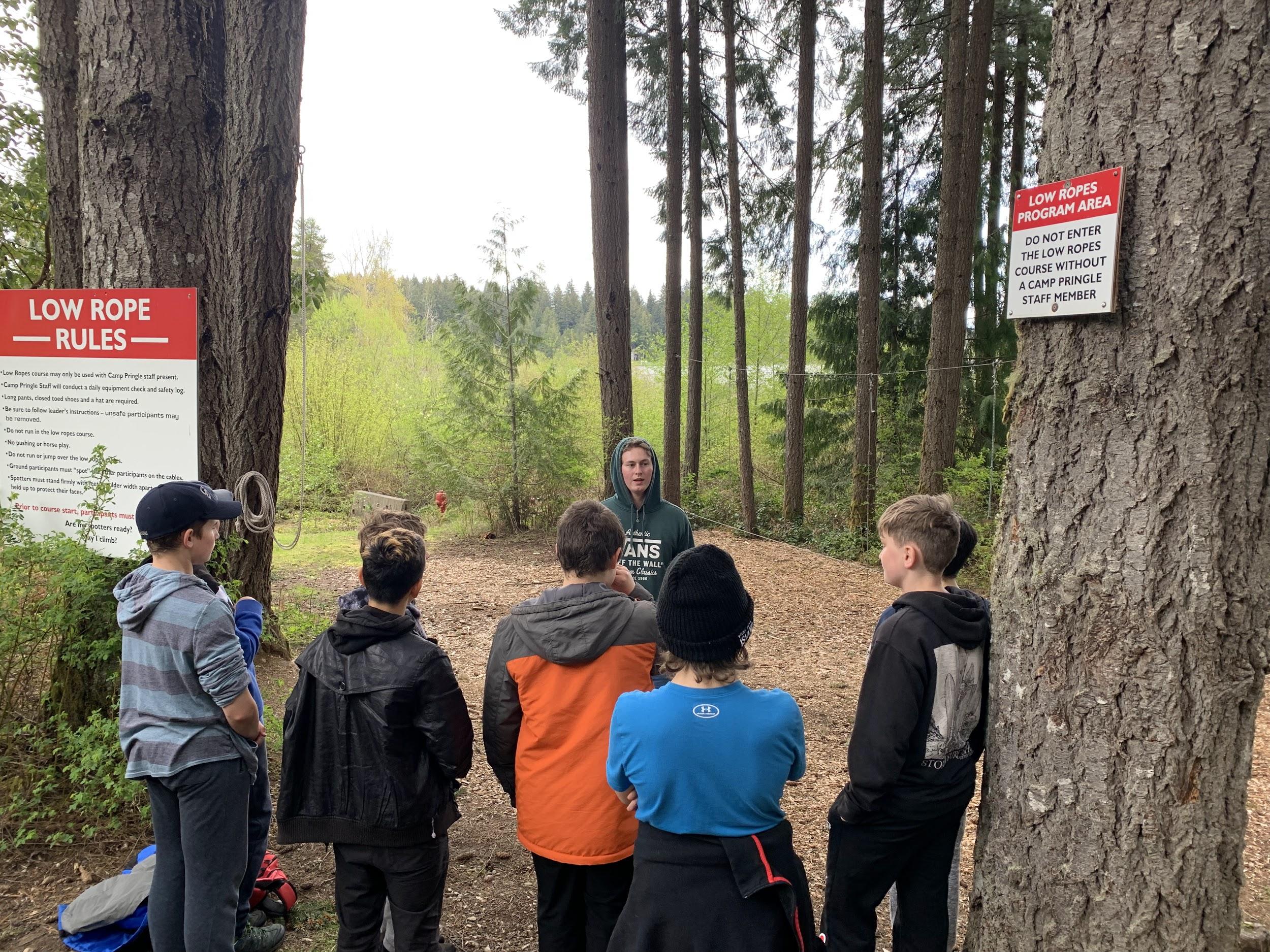 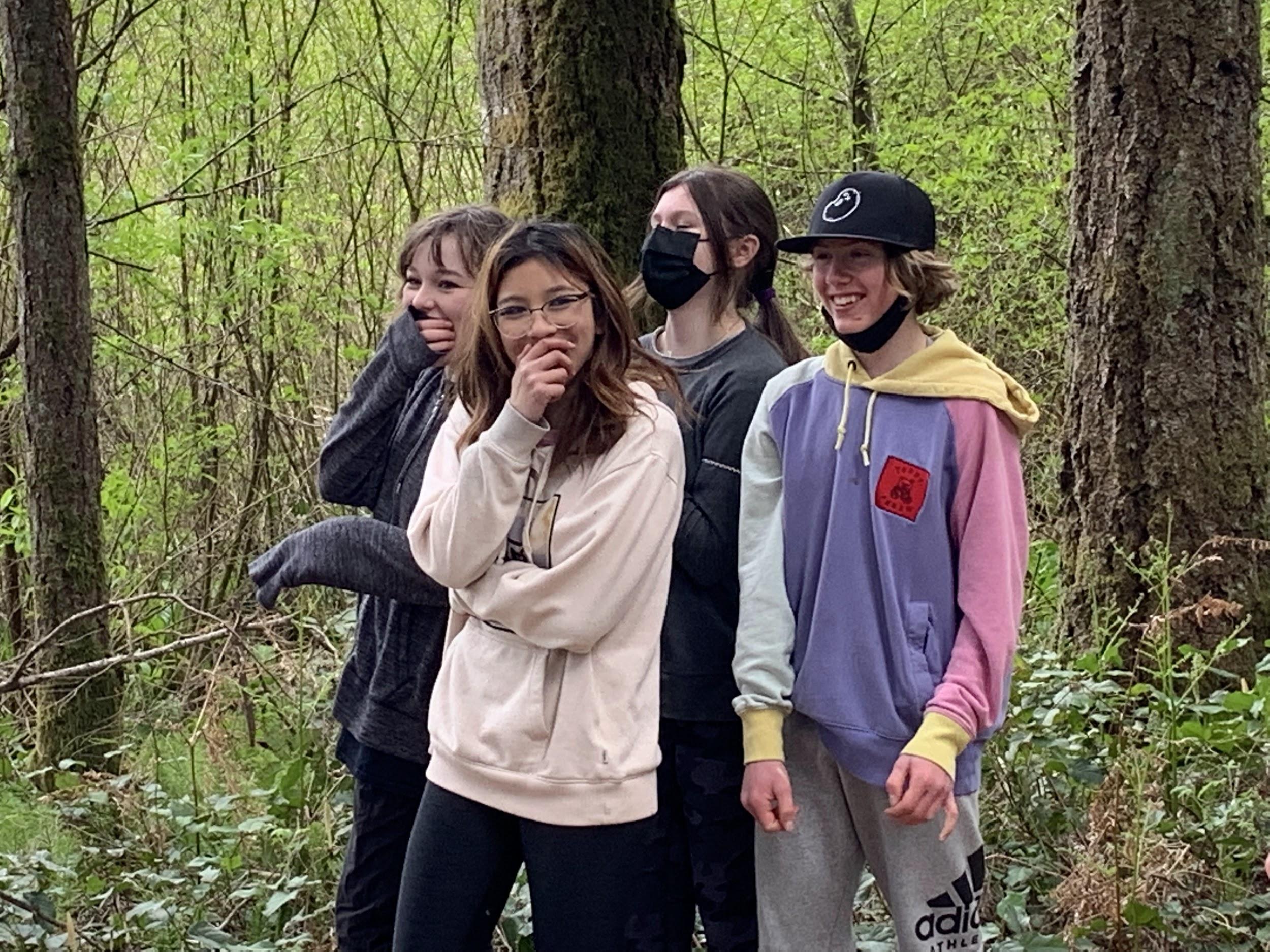 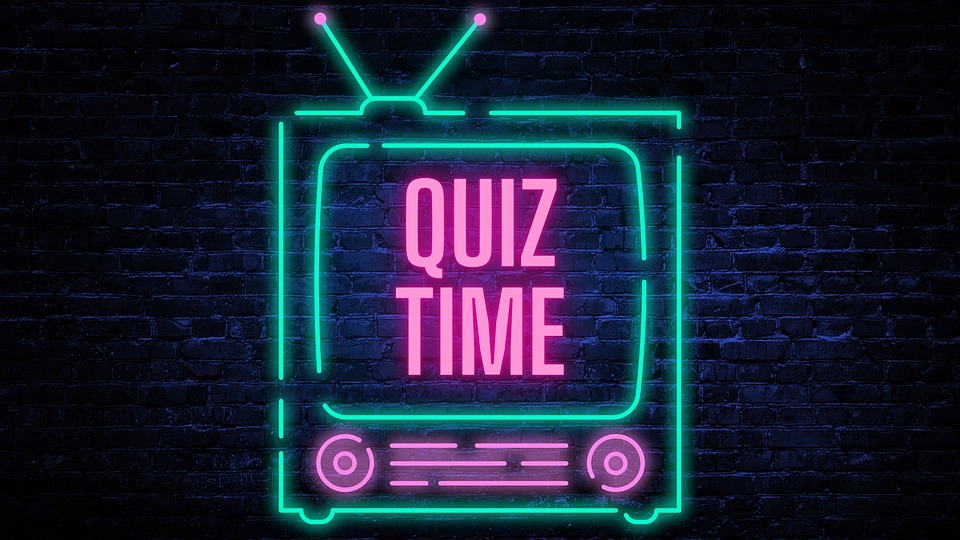 WHICH OF THESE CELEBRITIES TOOK MUSIC IN SCHOOL?
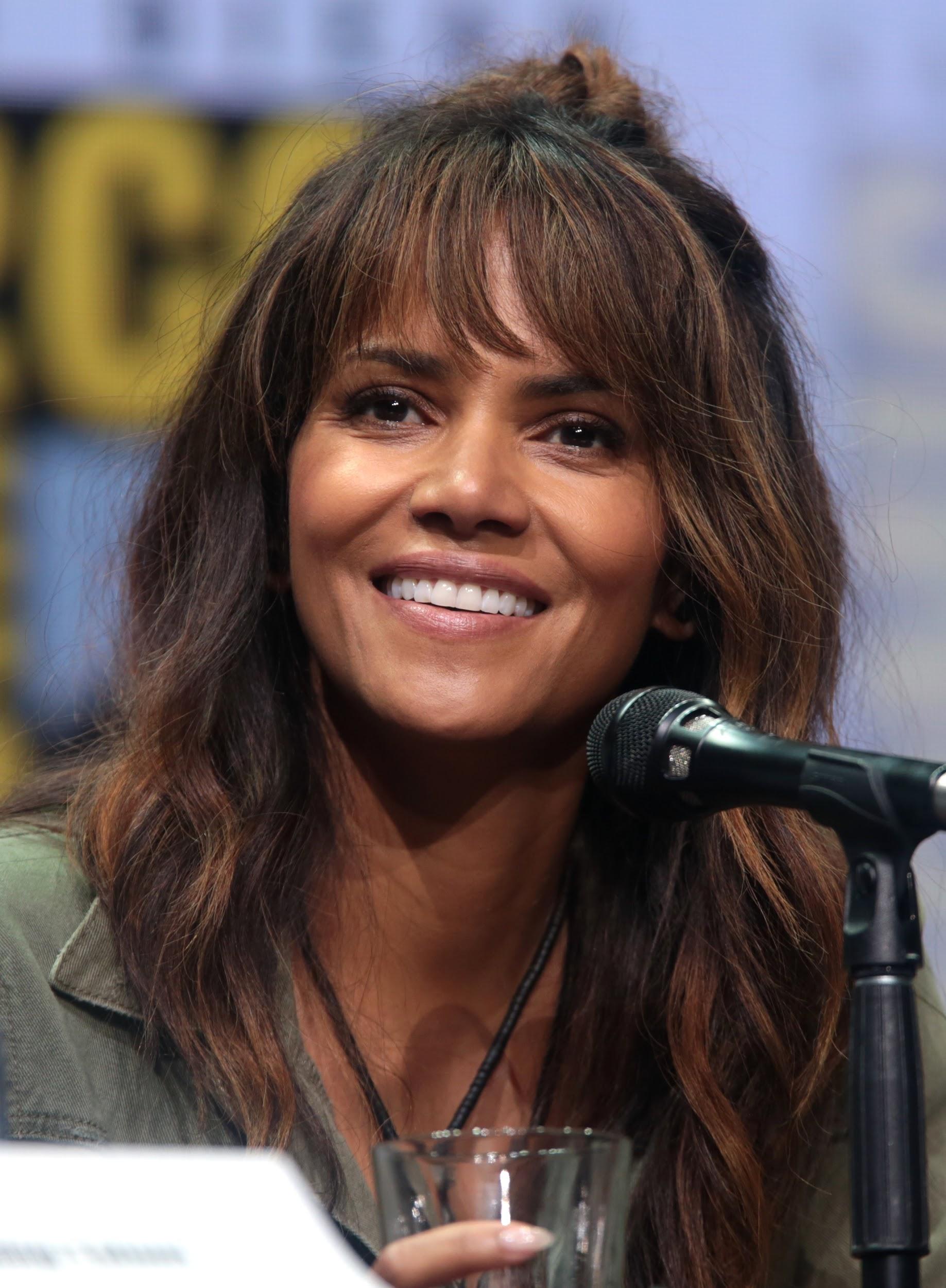 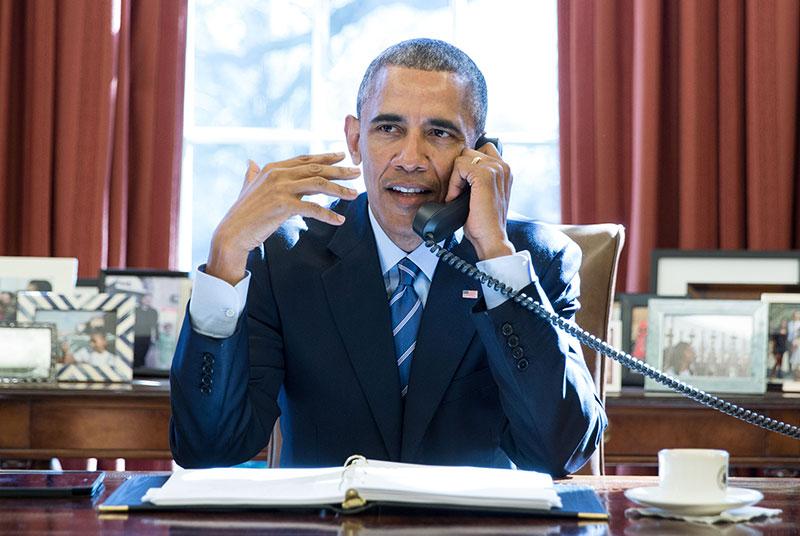 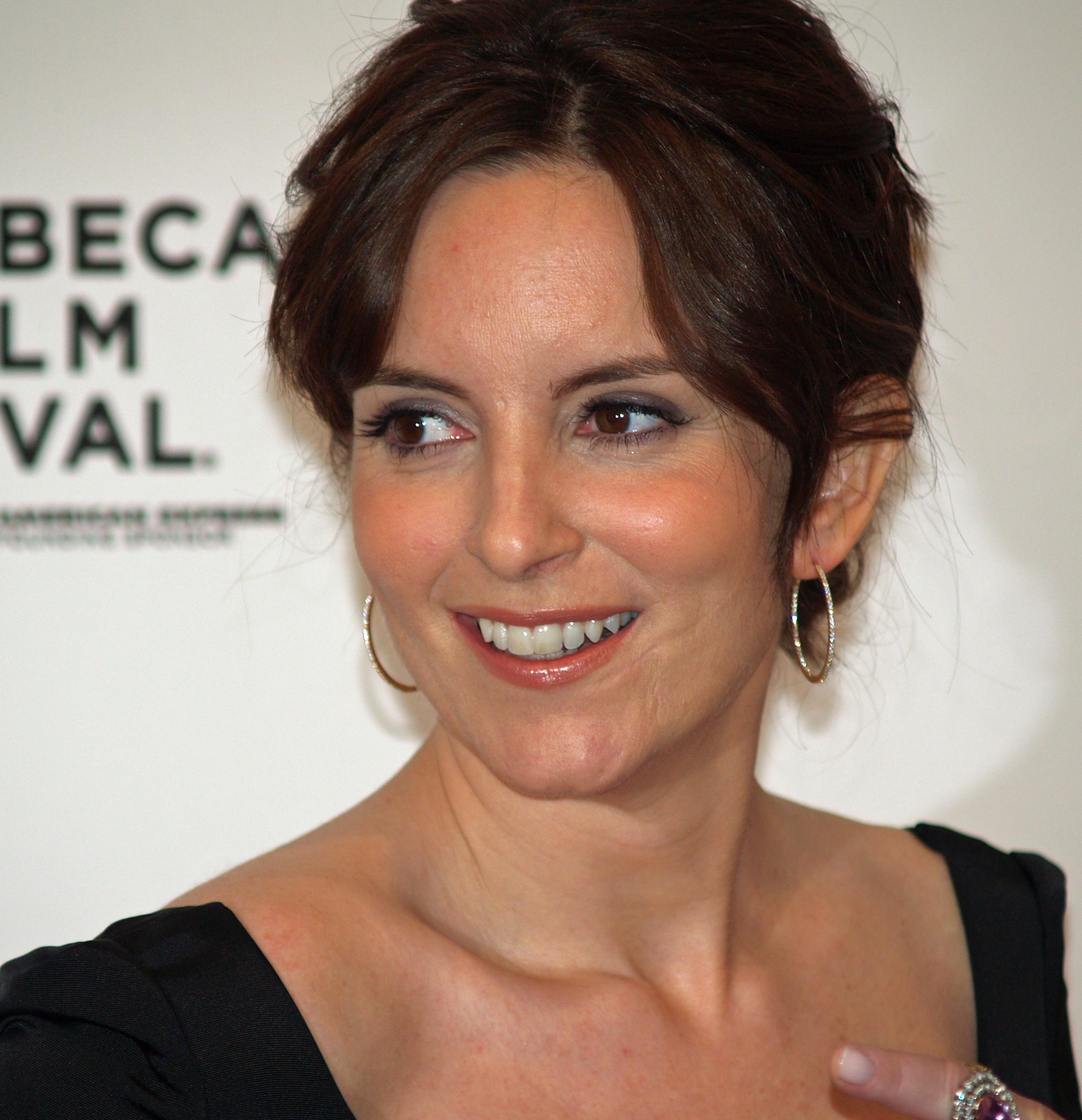 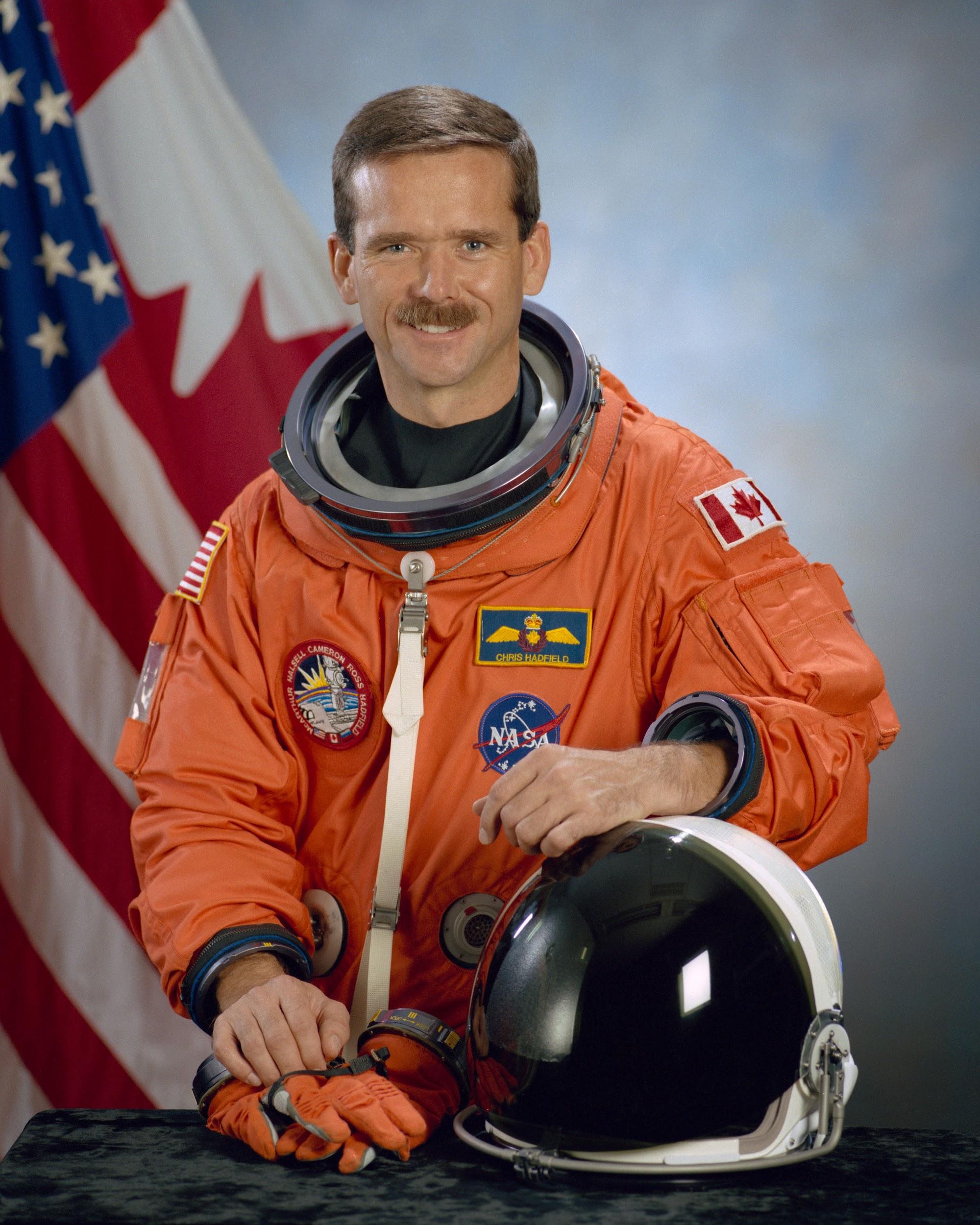 THEY ALL DID! (AND MANY MORE DID, TOO!)
WHICH OF THESE INSTRUMENTS IS A “BAND” INSTRUMENT”?
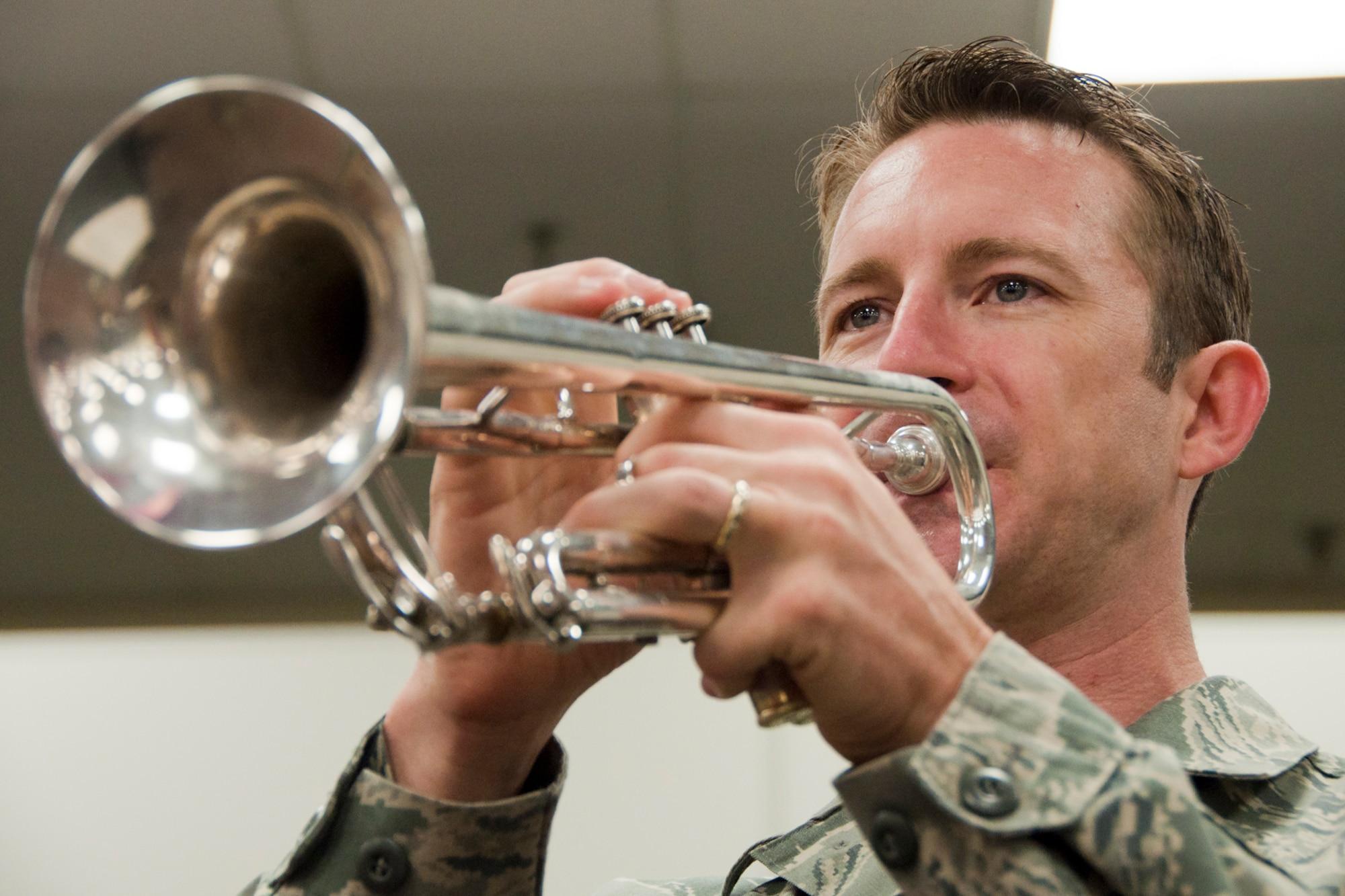 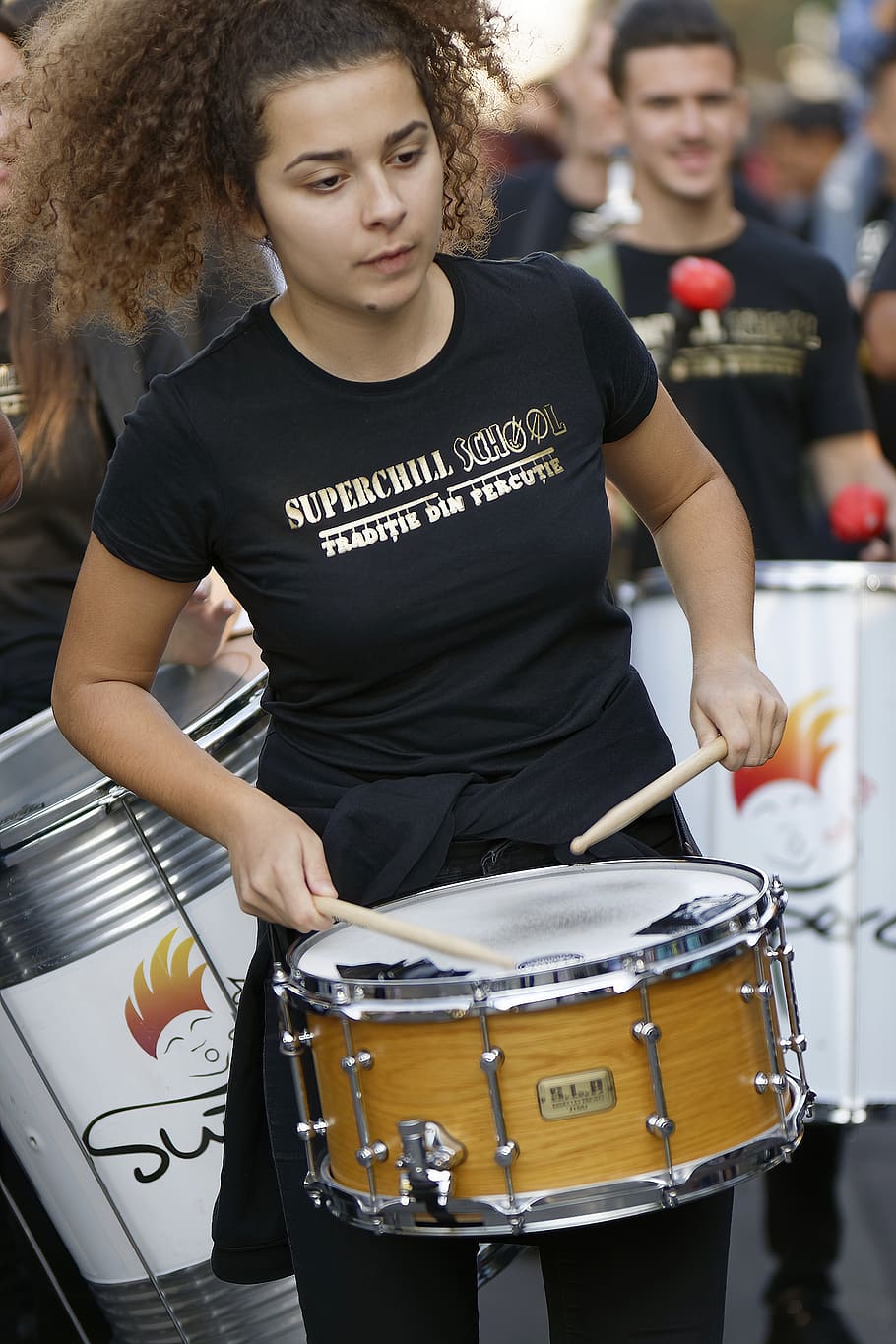 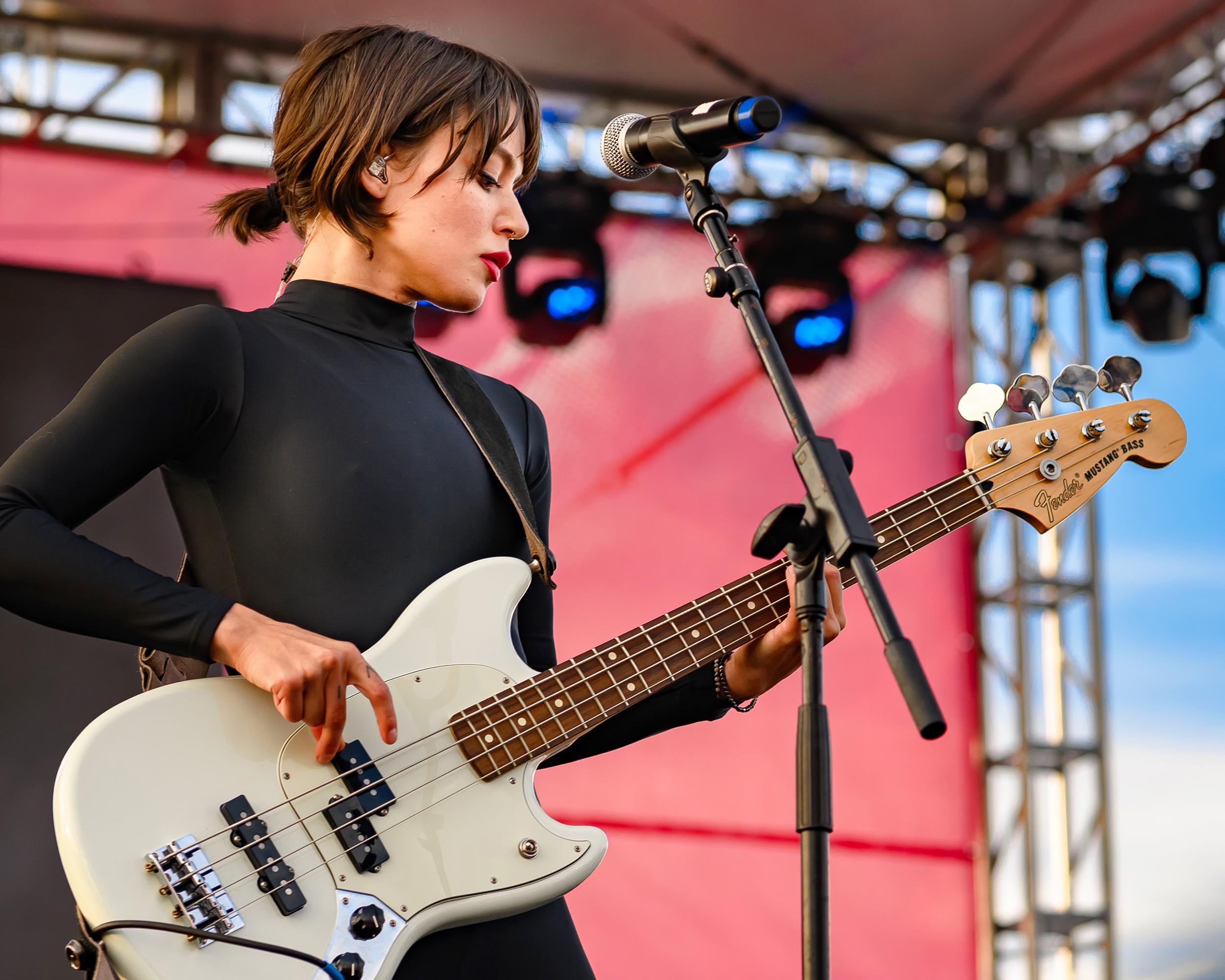 THEY ALL ARE!
I’M STILL NOT SURE…
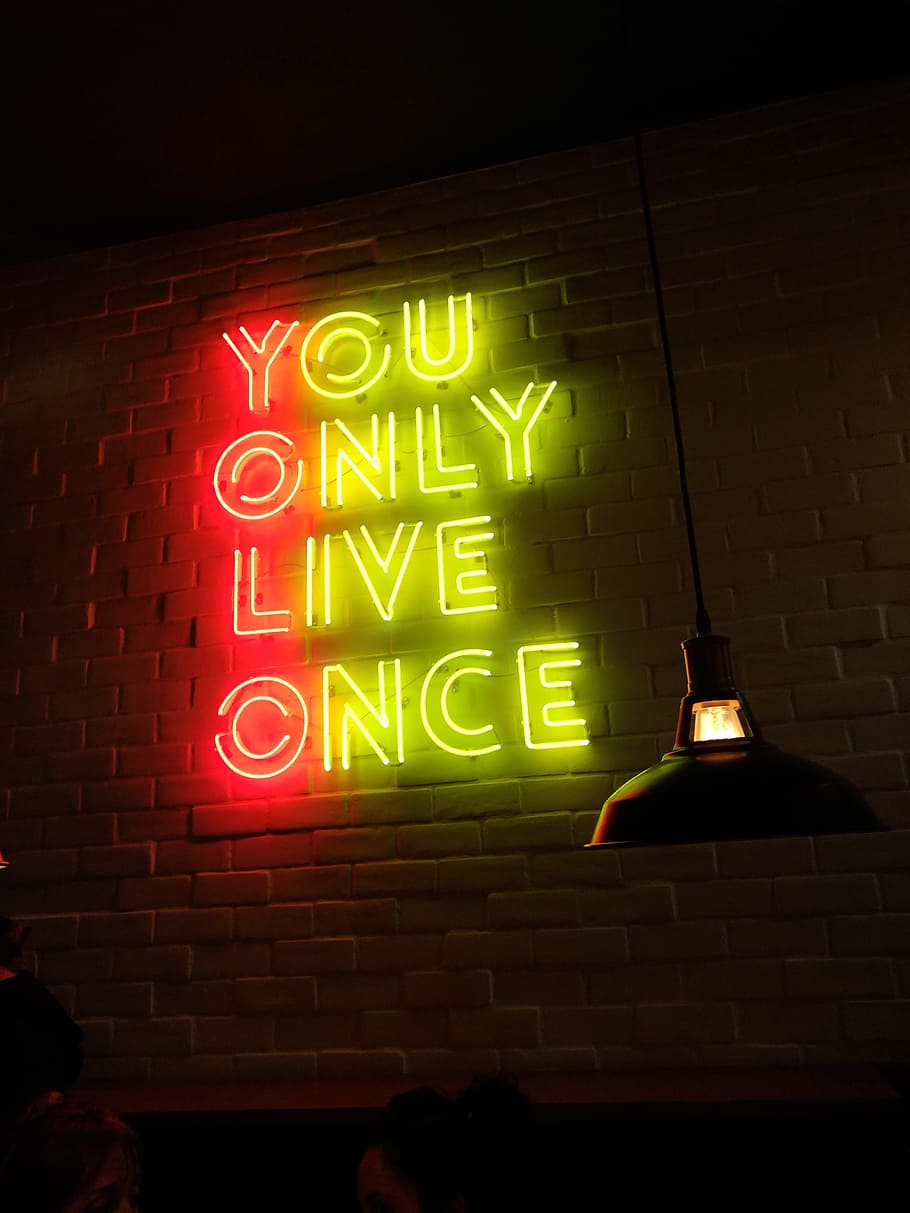 Now is THE TIME to give it a try!

Here are some things to consider…
Class Times
These are “pull-out” enrichment classes, so you will leave your advisory class to participate. 
Choir
Wednesdays 3rd block
Band
Mondays, 4th block and Wednesdays, 1st block
Strings
Tuesdays, 4th block and Thursdays, 4th block
Listen to morning announcements for reminders, or check rockheightsmusic.com
Other things to consider…
These are not clubs - attendance at all classes is expected
You will receive a report card for them. 
There are 2 major concerts (Winter and Spring) which you are expected to attend. 
There are some other festivals, field trips and performances which you are strongly encouraged to attend.
We perform in a uniform (our red Rockheights Music t-shirts)
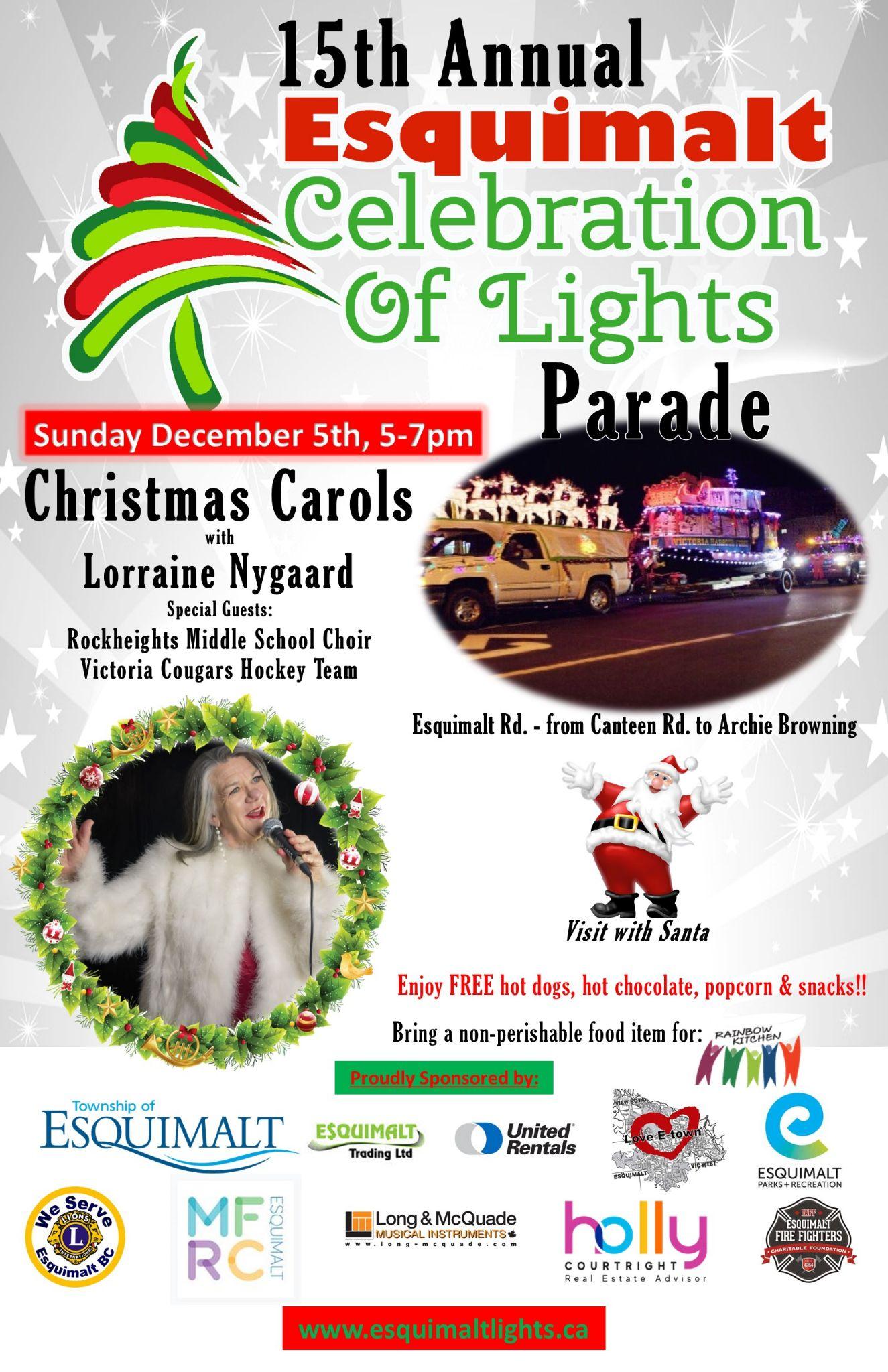 Choir is the easiest way to get involved!
We have only one in-timetable class per week.
We sing lots of styles of music. 
We sing in different languages. 
We perform more than any other ensemble at school. 
You are strongly encouraged to learn to read music, but not as much as in band or strings.  
.
Band and Strings require a bit more…
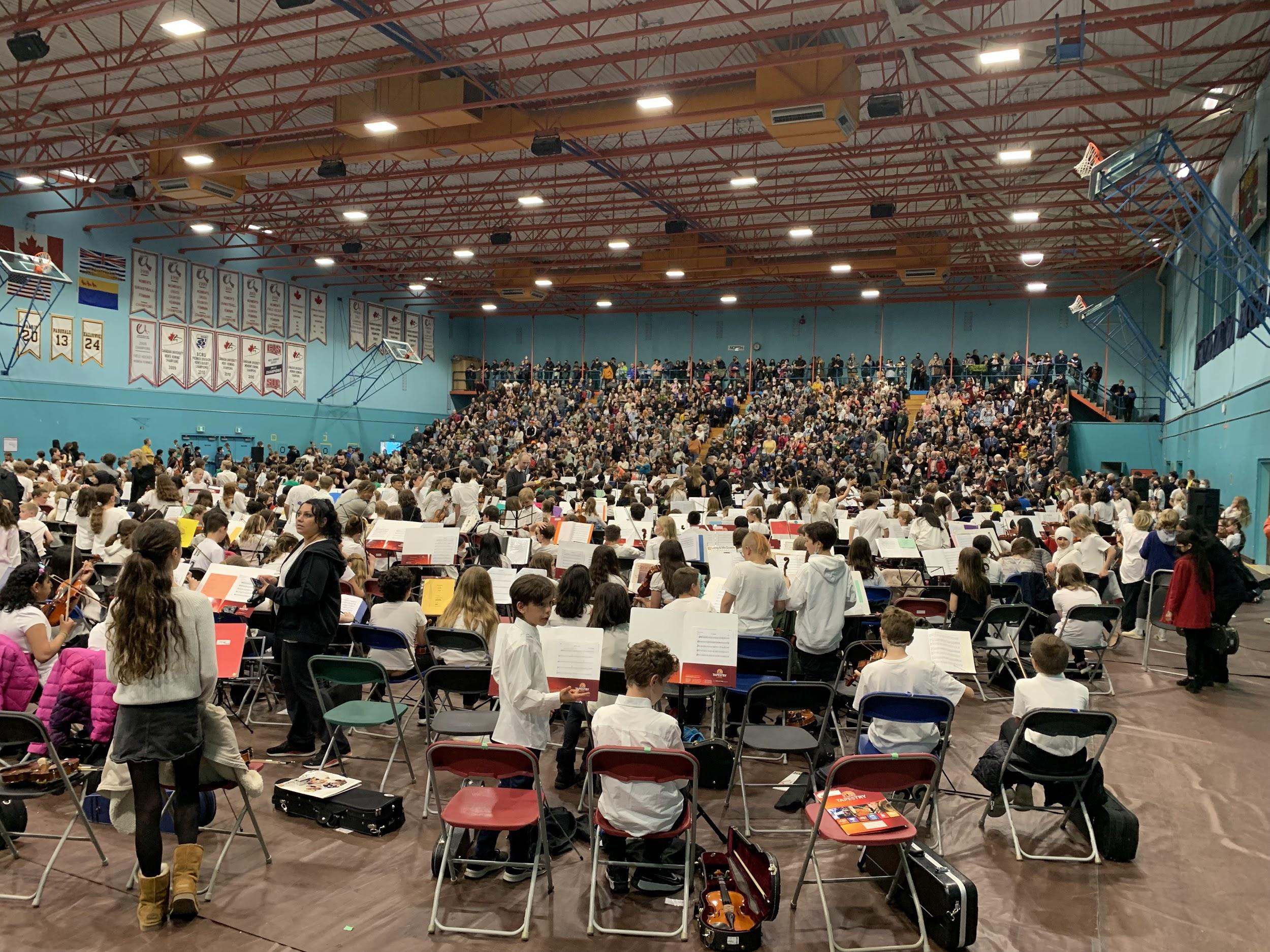 Band and Strings have 2 in-timetable classes per week.
We play lots of different styles of music.  
You will be responsible for your instrument. 
You will learn how to read music.
Choosing an Instrument to Play
The instruments to choose from in Band
In order from highest to lowest in pitch
Electric bass guitars, which are string instruments, are also allowed to play in band.
The instruments to choose from in Strings
What are the costs involved?
$10 to purchase a Rockheights Music t-shirt to keep, or borrow one for no cost.
$20 suggested donation to rent an woodwind or brass instrument from Rockheights (a one-time fee for the whole year.)
$150-$200 to rent a violin, viola or cello from School District 61 (a one-time fee for the whole year). 
You will need a few supplies, like reeds and cleaning supplies.
However…
NO STUDENT IS TURNED AWAY FROM BAND, STRINGS OR CHOIR BECAUSE OF COSTS. If your family is in financial need, please have your parents e-mail me and I will gladly help.
I NEED MORE DETAILS!
Class times
More Instrument Information
Events and Dates
Videos and more!
Sign-Up for Courses or to receive more information
www.rockheightsmusic.com